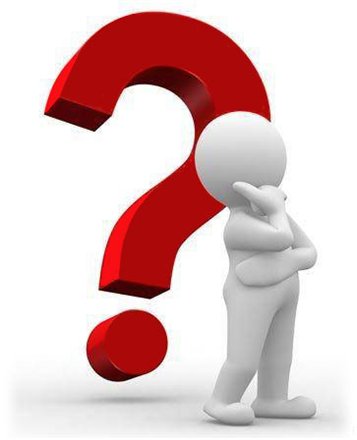 Анкета «Хорошие ли вы родители?»
1.  На некоторые поступки ребенка вы часто реагируете «взрывом», а потом жалеете об этом.2. Иногда вы пользуетесь помощью или советами друзей, когда вы не знаете, как реагировать на поведение вашего ребенка.3. Ваши интуиция и опыт – лучшие советники в воспитании ребенка.4. Иногда вам случается доверять ребенку секрет, который вы никому другому не рассказали бы.
5. Вас обижает негативное мнение о вашем ребенке других людей.6. Вам случается просить у ребенка прощения за свое поведение.7. Вы считаете, что ребенок не должен иметь секретов от своих родителей.8. Вы замечаете между своим характером и характером ребенка различия, которые иногда удивляют вас.
9. Вы слишком сильно переживаете неприятности или неудачи вашего ребенка.10. Вы можете удержаться от покупки интересующей вещи для ребенка (даже если у вас есть деньги), потому что знаете, что ими полон дом.11. Вы считаете, что до определенного возраста лучший воспитательный аргумент для ребенка – физическое наказание (ремень).
12. Ваш ребенок именно таков, о каком вы мечтали.13. Ваш ребенок доставляет вам больше хлопот, чем радости.14. Иногда вам кажется, что ребенок учит вас новым мыслям и поведению.15. У вас конфликты с собственным ребенком.
Подсчет результатов.
-За каждый ответ «да» на вопросы: 2,4,6,8,10,12,14, 
а также «нет» на вопросы: 1,3,5,7,9,11,13,15 получаете по 10 очков. 
-За каждые «не знаю» получаете по 5 очков. Подсчитайте полученные очки.
100-150 очков
Вы располагаете большими возможностями правильно понимать собственного ребенка. Ваши взгляды и суждения- ваши союзники в решении различных воспитательных проблем.  Если этому на практике сопутствует подобное открытое поведение, полное терпимости, вас
можно признать примером, достойным для подражания. Для идеала вам не хватает одного маленького шага. Им может стать понимание вашего ребенка.
50-99 очков.
Вы находитесь на правильной дороге к лучшему пониманию собственного ребенка. Свои временные трудности или проблемы с ребенком вы можете разрешить, начав с себя. И не старайтесь оправдываться нехваткой времени или натурой вашего ребенка. Есть несколько проблем, на которые вы имеете влияние
поэтому постарайтесь это использовать. И не забывайте, что понимать - это не всегда означает принимать. Не только ребенка, но и собственную личность тоже.
поэтому постарайтесь это использовать. И не забывайте, что понимать - это не всегда означает принимать. Не только ребенка, но и собственную личность тоже.
попробуйте иначе. Может, вы найдете кого-то, кто вам поможет в этом. Это не будет легко, зато в будущем вернется благодарностью и сложившейся жизнью вашего ребенка.